Demonstration of Polar Satellite Microwave Data Climate Monitoring Using GRUAN Radiosonde
Tony Reale
Bomin Sun (IMSG)
Cheng-Zhi Zou (NOAA)
Isaac Moradi
Nick Nalli and Ryan Smith
GSICS MW WG July 18, 2018
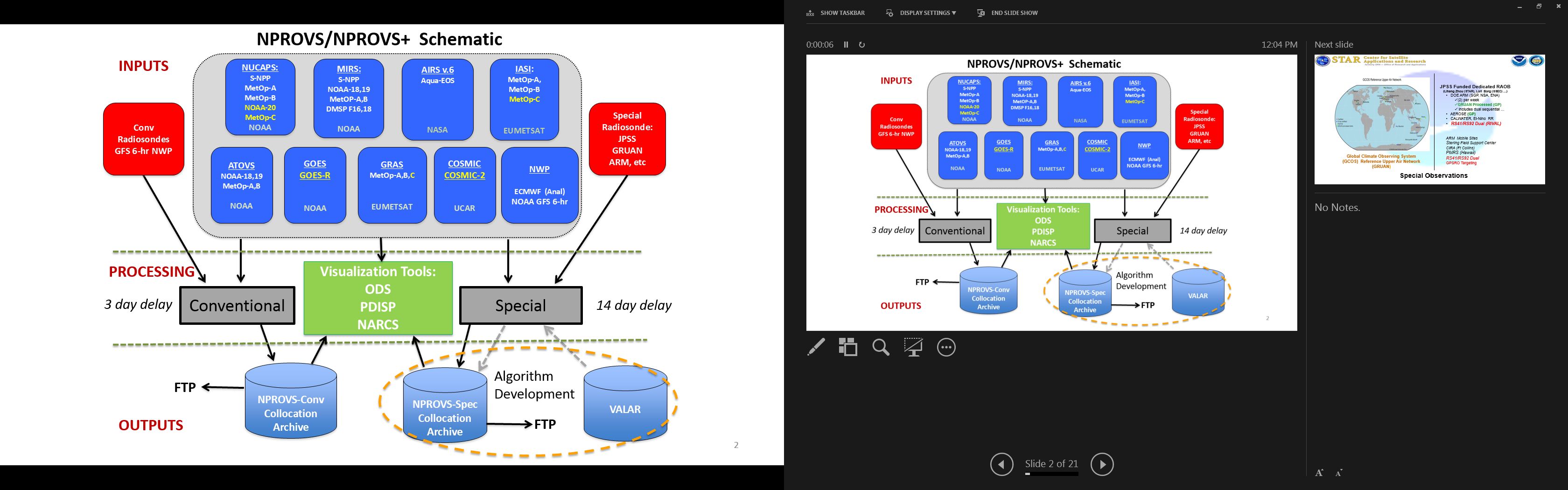 EDR
SDR
EDR
EDR
7 - 11 January 2018
98th AMS Annual Meeting – Austin, TX
2
Part  1

Sun, Zou, Reale …
3
Method
Multiply the GRUAN temperature profile by the MSU weighting function to get the microwave equivalent temperature for GRUAN (Sun)
Chan 2
Chan 3
Chan 4

Compare to STAR Microwave CDR (Zou)
MSU Weighting Functions (nadir)
Lindenberg; GRUAN vs. STAR Microwave CDR	MSU CH2, Middle Troposphere Monthly Anomaly
Green:   00 utc
Red:       06 utc
Blue:      12 utc
Black:    18 utc
Gray:     NOAA STAR MW CDR
Trend:
Green:  00 utc  0.126 (0.043)K/yr
Red:      06 utc  0.134 (0.041)K/yr
Blue:     12 utc  0.117 (0.041)K/yr
Black:   18 utc   0.129 (0.041)K/yr
Gray:    STAR     0.093  (0.036)K/yr
Corr. Coeff.
Green:  00 utc   0.883
Red:      06 utc   0.890
Blue:     12 utc   0.884
Black:   18 utc   0.902
Lindenberg; GRUAN vs. STAR Microwave CDR	MSU CH3, Upper Troposphere Monthly Anomaly
Green:   00 utc
Red:       06 utc
Blue:      12 utc
Black:    18 utc
Gray:     NOAA STAR MW  CDR
Corr. Coeff.
Green:  00 utc    0.764
Red:      06 utc    0.746
Blue:     12 utc    0.772
Black:   18 utc    0.749
Lindenberg; GRUAN vs. STAR Microwave CDR	MSU CH4, Lower Stratosphere Monthly Anomaly
Green:   00 utc
Red:       06 utc
Blue:      12 utc
Black:    18 utc
Gray:     NOAA STAR MW CDR
Corr. Coeff.
Green:  00 utc    0.034
Red:      06 utc    0.006
Blue:     12 utc    0.046
Black:   18 utc    0.057
Lindenberg; GRUAN at weighting peak vs. STAR Microwave CDR	MSU CH4, Lower Stratosphere Monthly Anomaly
Green:   00 utc
Red:       06 utc
Blue:      12 utc
Black:    18 utc
Gray:     NOAA STAR MW CDR
Corr. Coeff.
Green:  00 utc    0.860
Red:      06 utc    0.853
Blue:     12 utc    0.870
Black:   18 utc    0.847
Part  2

Moradi, Sun, Nalli, Zou, Reale …
10
Preliminary Experiment Straw-man
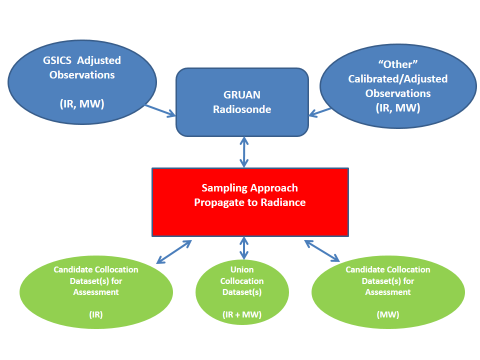 ATMS (NPP, N20)
RIVAL
MW LBL
ATMS, RIVAL
Objective:  Can GRUAN help verify the “accuracy/uncertainty” of GSICS adjustments
Radiosonde Inter-comparison and VALidation 
(RIVAL)

GRUAN, JPSS/STAR, ARM coordination 

Leveraging the existing JPSS dedicated (NOAA-20) Raob Program

Dedicated Radiosondes
	Dual RS41 and RS92		(RIVAL)
	Single Raobs	 (RS41)		(JPSS)
		
	Two Launches	 	(-40, -10 min wrt N20 overpass) 
	One Launch			(-20 min wrt N20 overpass)

SDR/TDR appended (along with EDR sounding)
12
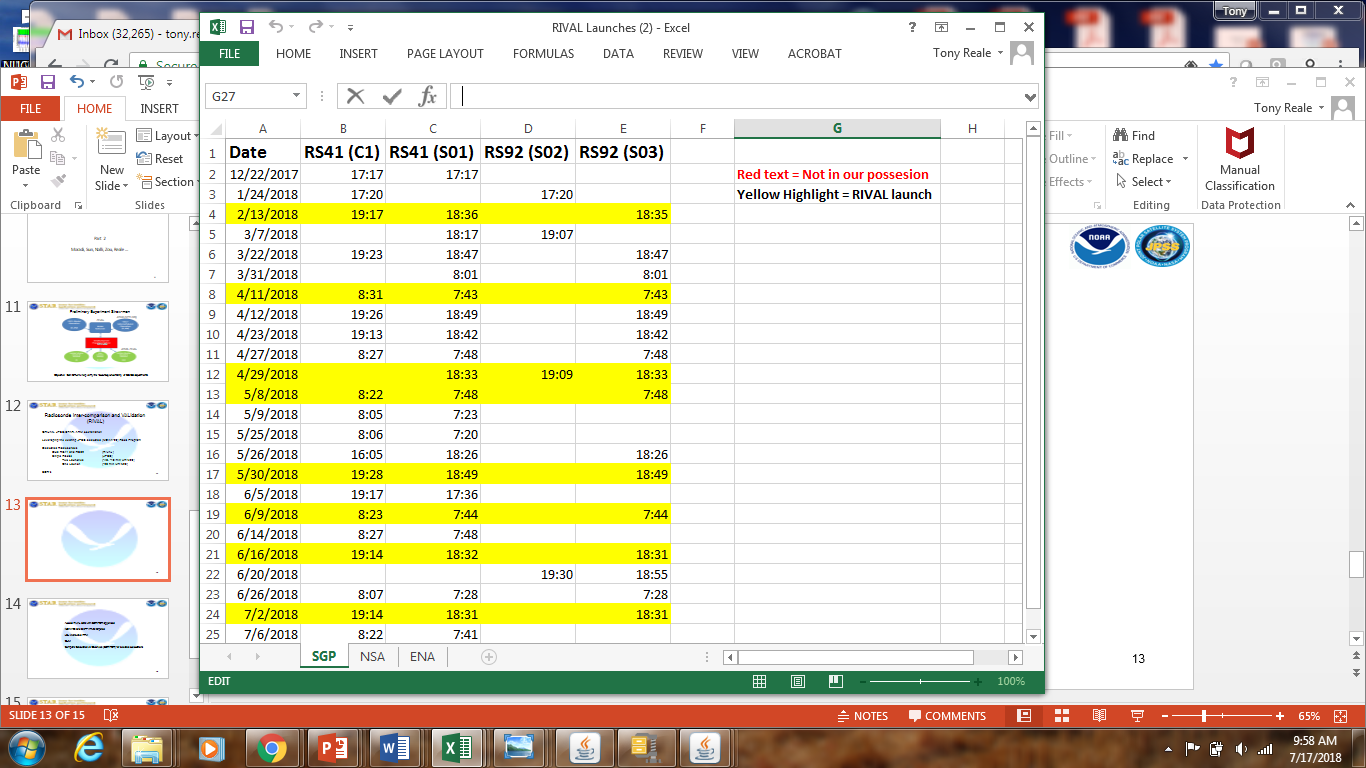 13
Guidelines for Uncertainty Measurements (GUM)
from Immler (2010)
for k.le.2 … in more than 95% of cases, the uncertainties are likely to be smaller than estimated … 

for k .gt. 2 … the uncertainties are likely to be larger than estimated … 

If k < 1  …
14
Access RIVAL Radiosondes with SDR/TDR appended 

NOAA-20 and SNPP ATMS targeted (30 minutes)

RIVAL Radiosonde RS92 (GDP) and RS41

LBL Microwave RTM

GUM

Compare (k) Calculated vs Observed (SDR/TDR) for selected collocations
15
Path Forward

Extend Part 1 for more GRUAN sites 

Provide collocations for Part 2
	Consistency of Calc-minus-Obs … k, TDR vs SDR … 
	RTM assessments
16